Sensing Current in Electric Vehicle Supply Equipment
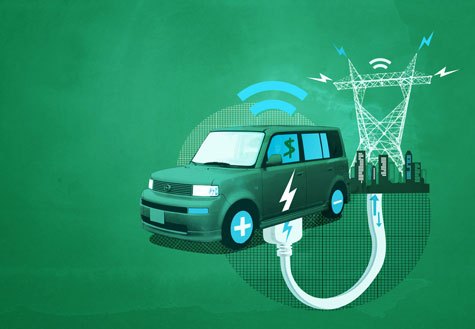 Prof. Olga Mironenko
Department of Electrical andComputer Engineering
Spring 2024
1
https://transparencyjournal.com/vehicle-grid-v2g-technology-improves-battery-life-evs-study/
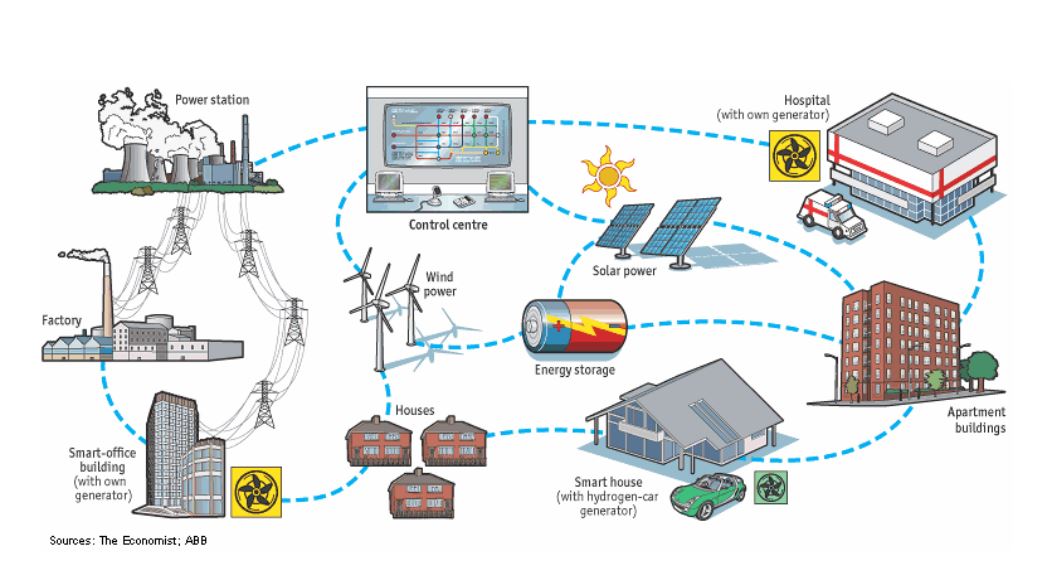 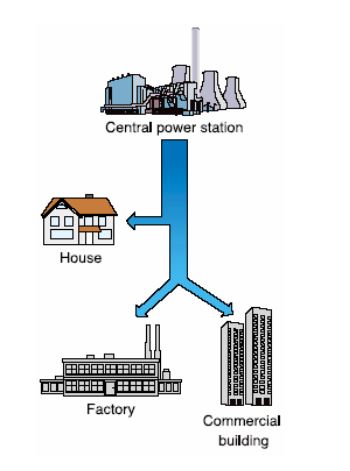 Distributed power system
DC injection danger for the grid!!
“Limitation of DC injection”, 
IEEE 1547-2018: Standard for Interconnection and Interoperability of Distributed Energy Resources with Associated Electric Power Systems Interfaces
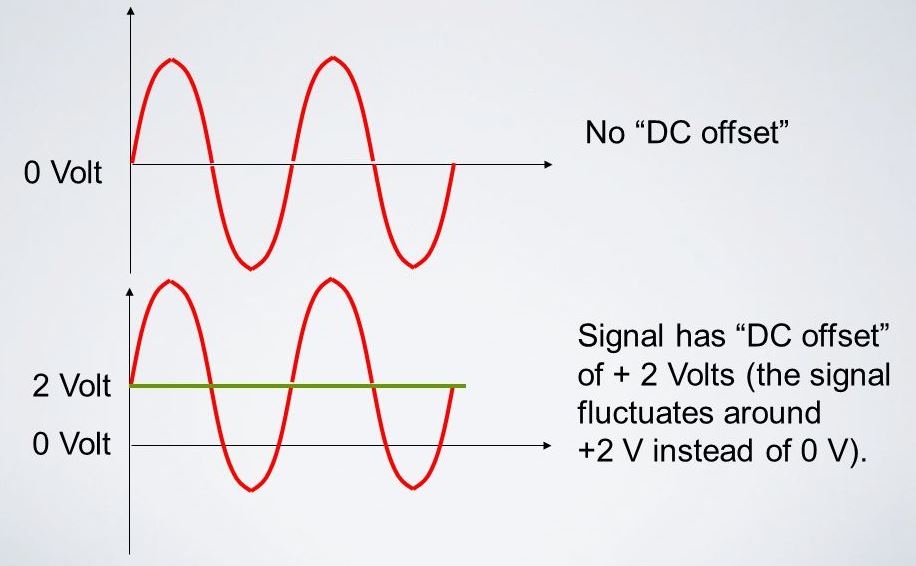 Traditional centralized power system
2
Gertman, Lars, Per Karlsson, and Olof Samuelsson. "On DC Injection to AC Grids from Distributed Generation." LTH/IEA, Lund University, Lund, Sweden, 2005.
[Speaker Notes: fix]
Electric Vehicle (EV) as a Distributed Energy Resource or Vehicle-to-Grid (V2G)
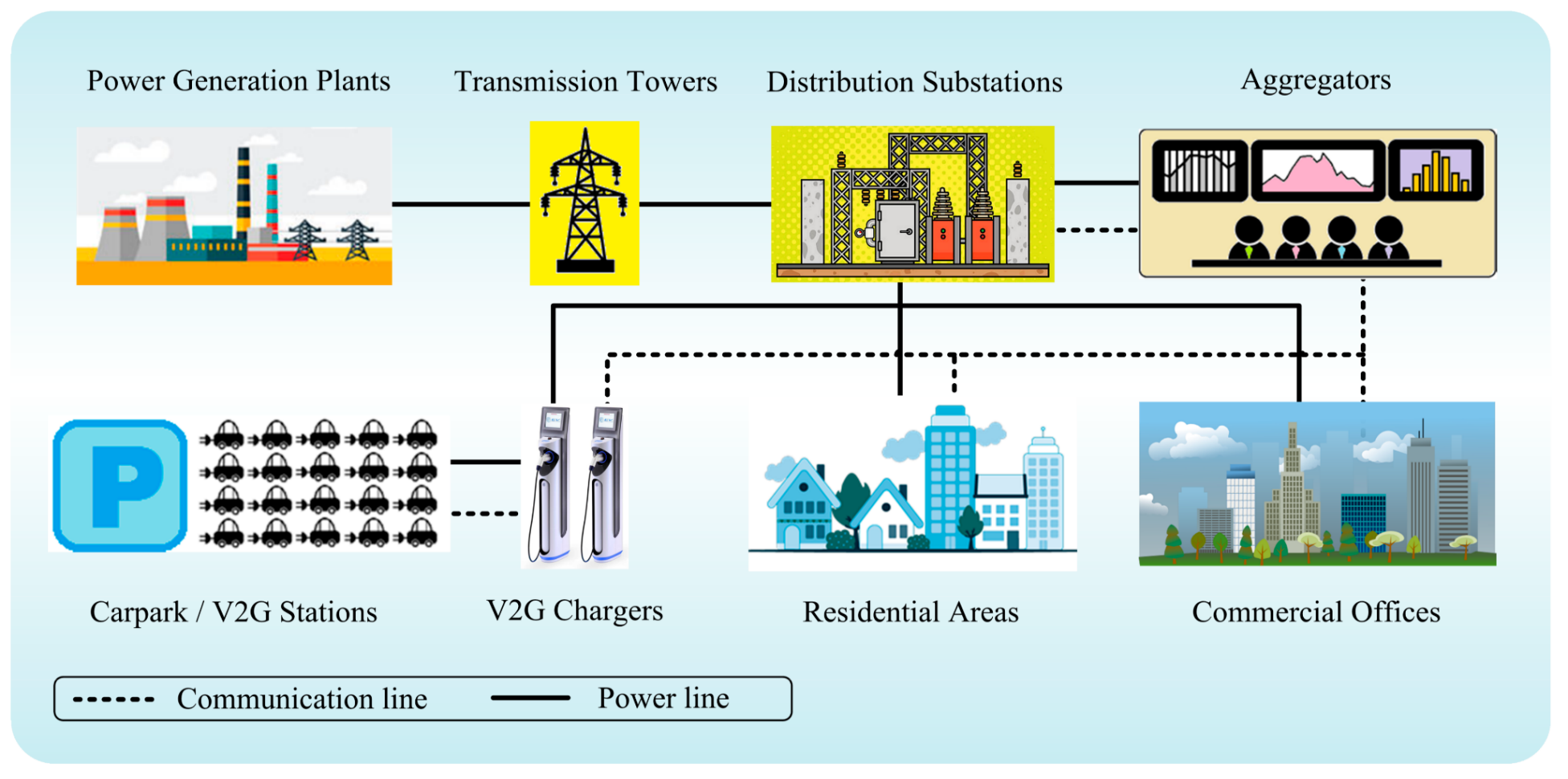 Operator
Operator
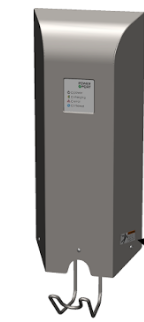 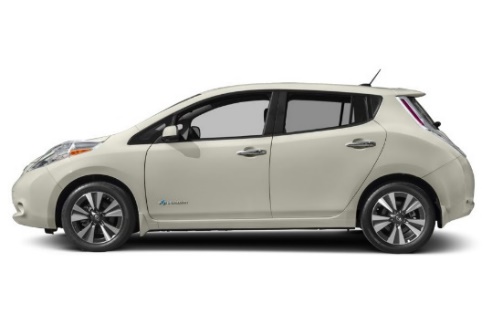 Electric Vehicle Supply Equipment (EVSE)
EVSEs must verify 
the DC injection level
3
http://www.mdpi.com/1996-1073/10/11/1880/htm
[Speaker Notes: fix]
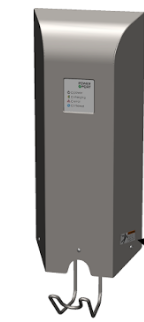 High accuracy AC current measurements
A single device = cost reduction
DC injection detection
1
Today’s Current Sensor capabilities:
(BCT-013-200 Current transformer)
For utility: High accuracy AC current metering
 up to 200A AC
Accuracy is 0.1%
For grid protection: unable to detect DC current
4
1. The accuracy criteria for revenue metering are described in NIST HB-44, ANSIC12.20 and IEC 62053-11 standards
[Speaker Notes: fix]
Selecting the new current sensor based on following requirements:
5
The DC injection limit is defined according to “Limitation of DC injection” section of IEEE 1547-2018 standard.
[Speaker Notes: fix]
Current sensing techniques overview
1. Shunt
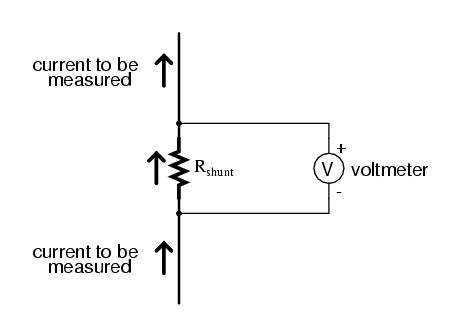 Shunt resistor operating principle.
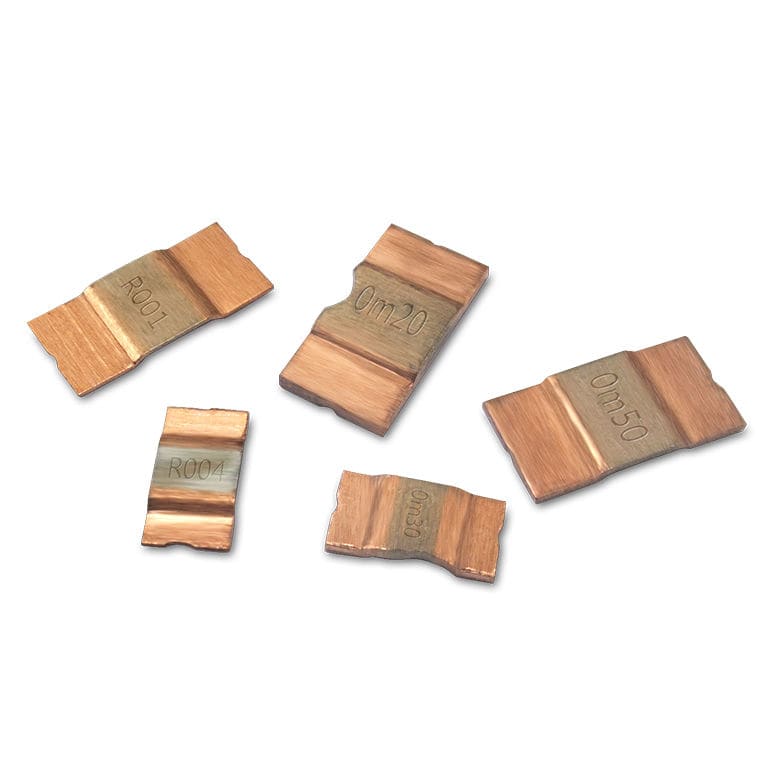 6
https://www.allaboutcircuits.com/textbook/direct-current/chpt-8/ammeter-design/
Current sensing techniques overview
2. Rogowski coil.
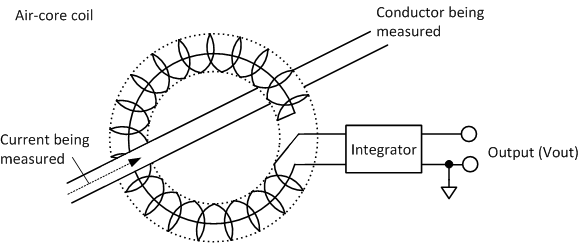 Rogowski coil operating principle.
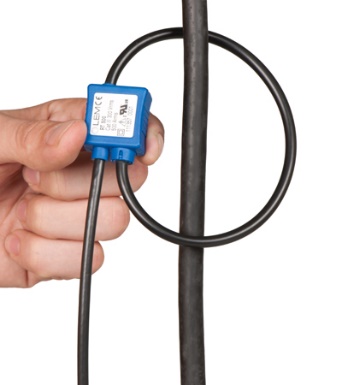 7
https://www.hioki.com/en/products/listUse/?category=17
Current sensing techniques overview
3. Current transformer (CT).
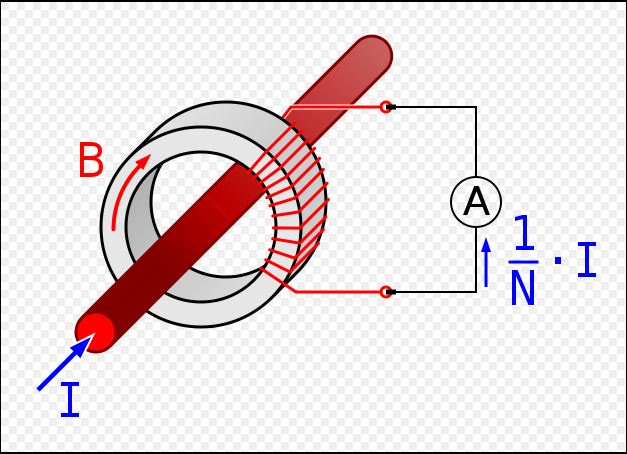 CT operating principle.
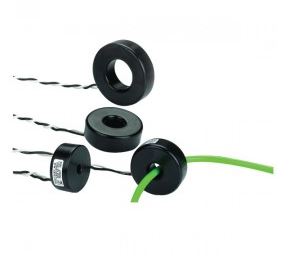 8
https://en.wikipedia.org/wiki/Current_transformer
Current sensing techniques overview
4. Hall-Effect Sensors.
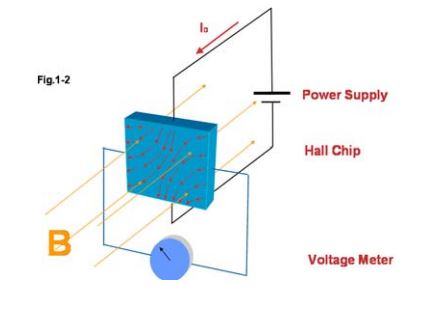 Thin conductive material
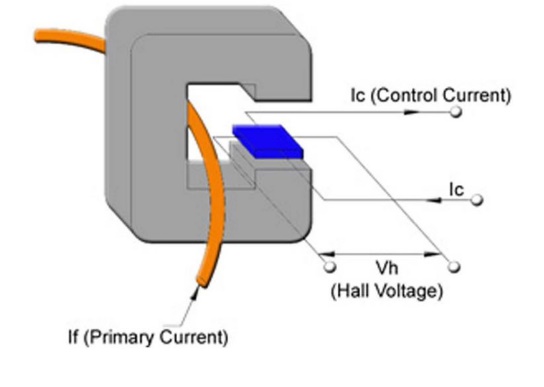 Hall-Effect
Hall-effect current sensor structure
9
https://sensing.honeywell.com/index.php?ci_id=51431
Current sensing techniques overview
4. Hall-Effect Sensors.
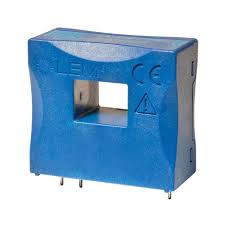 10
LEM Hall-Effect sensor LA 150-P, LEM datasheet
Current sensing techniques overview
5. Fluxgate Sensors: working principle.
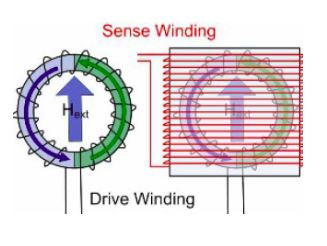 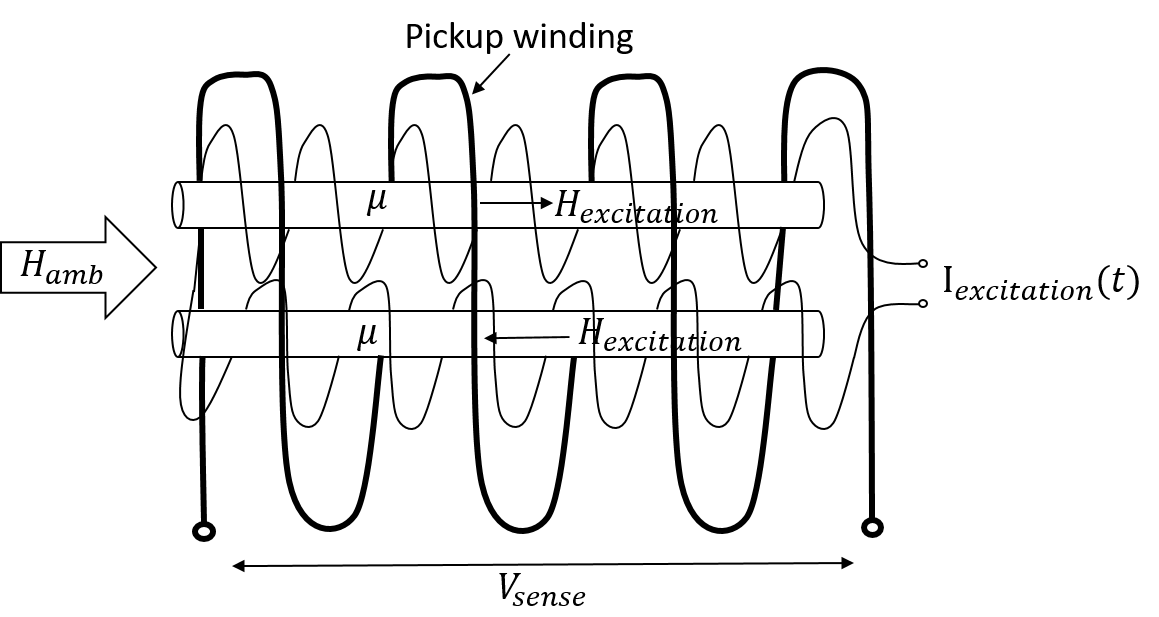 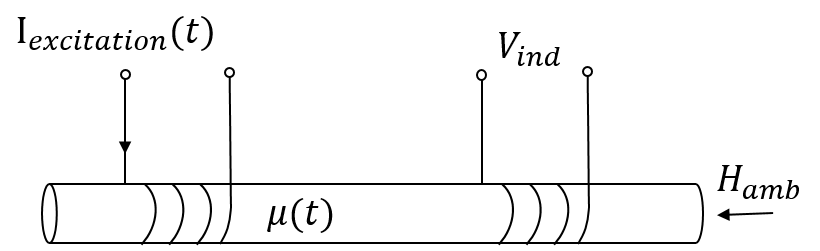 Twin - rod fluxgate 
(Vacquier fluxgate)
Basic fluxgate sensor
Ring core fluxgate
11
http://www.imperial.ac.uk/space-and-atmospheric-physics/research/areas/space-magnetometer-laboratory/space-instrumentation-research/magnetometers/fluxgate-magnetometers/how-a-fluxgate-works/ ;
Current sensing techniques overview
5. Fluxgate Sensors: pros and cons.
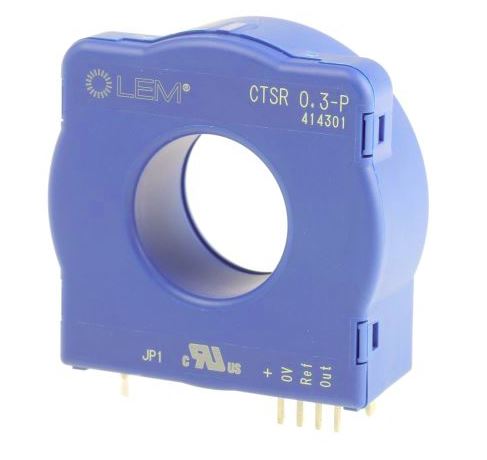 12
LEM fluxgate sensor CTSR 0.3-P, LEM datasheet
Current sensing techniques overview
6. Magneto Resistance Effect sensors.
Resistance varies as a function of applied magnetic field.
Anisotropic Magneto Resistance (AMR) Sensors
No external magnetic field
I
Ferromagnetic strip
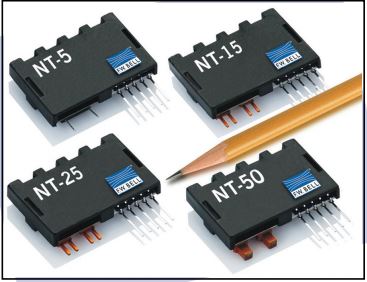 Applied external magnetic field
I
Ferromagnetic strip
F.W. Bell AMR current sensors
13
Magneto-resistive current sensors for peak currents up to 150a. Tech. Rep.; F.W. Bell
Current sensing techniques overview
6. Magneto Resistance Effect sensors.
Giant Magneto Resistance (GMR) Sensors
No external magnetic field
Ferromagnetic
I
Ferromagnetic
Thin conductor
High resistance
Applied external magnetic field
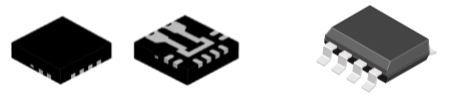 Ferromagnetic
I
Ferromagnetic
Low resistance
14
Acs70331: High sensitivity, 1 MHz, GMR-based current sensor IC in space-saving low resistance QFN and SOIC packages. Tech. Rep.; Allegro microsystems; 2019
Current sensing techniques overview
6. Magneto Resistance Effect sensors.
Tunneling Magneto Resistance (TMR) Sensors
Resistance
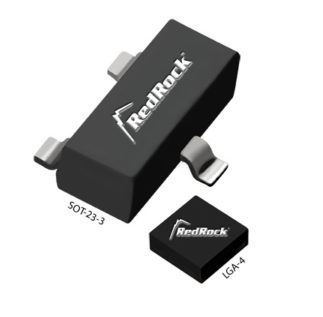 Insulator
Free layer
Pinned layer
Free layer
Pinned layer
Low current
High current
External 
magnetic field
15
CotoTechnology, REDROCK 111 TMR magnetic sensor
Which current sensor is the most suitable for EVSE application?
16